Recycaps
Alessandra Zanotti
Davide Villa
Leonardo Maniscalco
Marco Castelletti
Noemi Sorrentino
Sara Scarnicci
Valeria Allocca
Sfida
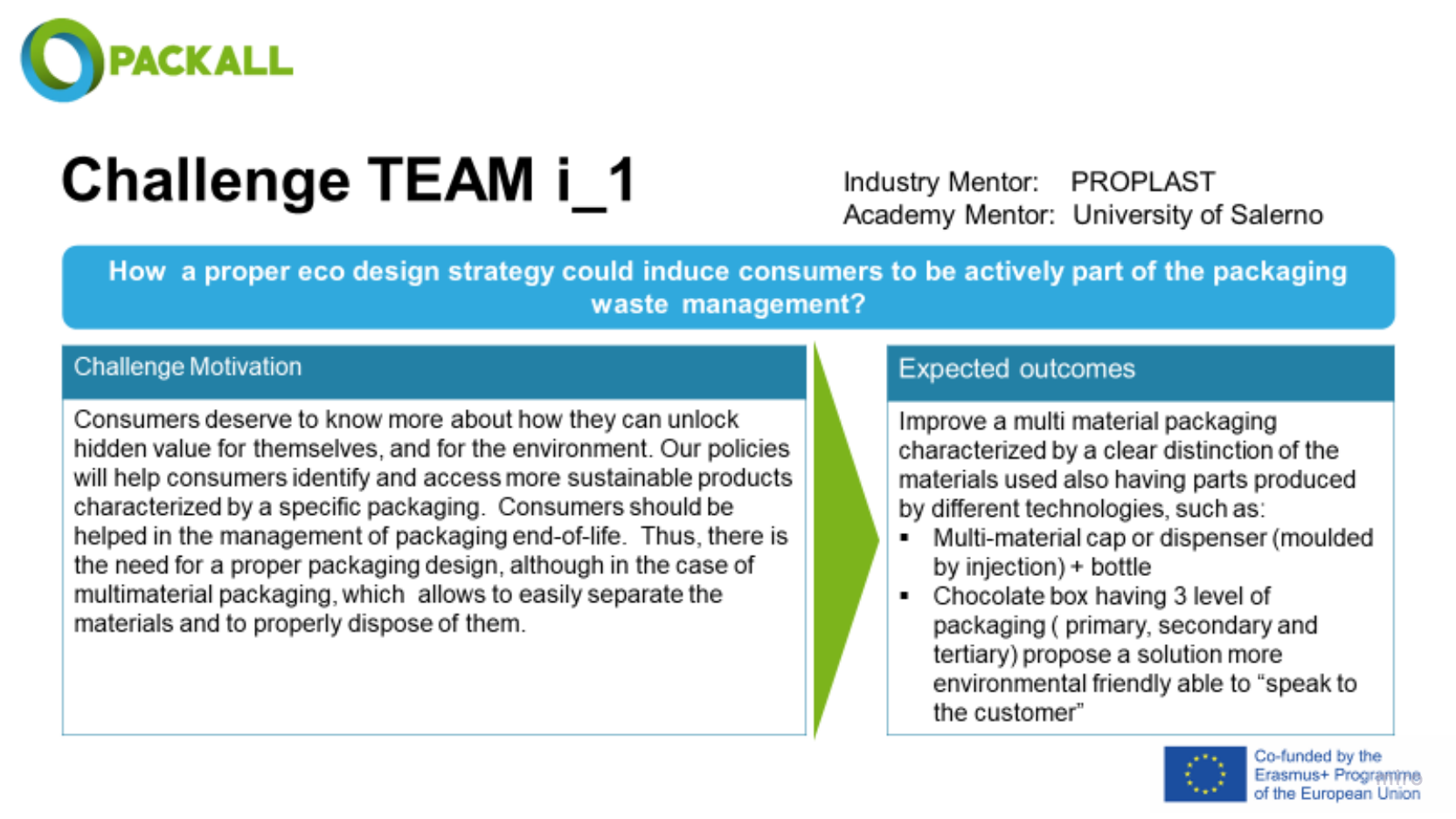 In che modo una corretta strategia di progettazione ecocompatibile potrebbe indurre i consumatori a partecipare attivamente alla gestione dei rifiuti di imballaggio?
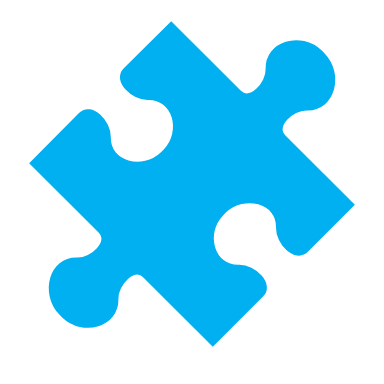 Motivazione della sfida
Risultati previsti
I consumatori meritano di saperne di più su come possono sbloccare valore nascosto per se stessi e per l'ambiente. Le nostre politiche aiuteranno i consumatori a identificare e ad accedere a prodotti più sostenibili caratterizzati da un packaging specifico. I consumatori avrebbero dovuto aiutare nella gestione degli imballaggi a fine vita. Vi è quindi la necessità di una corretta progettazione del packaging, anche se nel caso di imballaggi multimateriale, che consenta di separare facilmente i materiali e di smaltirli correttamente.
Migliorare un packaging multimateriale caratterizzato da una chiara distinzione dei materiali utilizzati avendo anche parti prodotte da diverse tecnologie quali:
Tappo o dosatore multimateriale (stampato ad iniezione) + bottiglia
Cioccolatini aventi 3 livelli di confezionamento (primario, secondario e terziario) proporre una soluzione più rispettosa dell'ambiente in grado di "parlare al cliente"
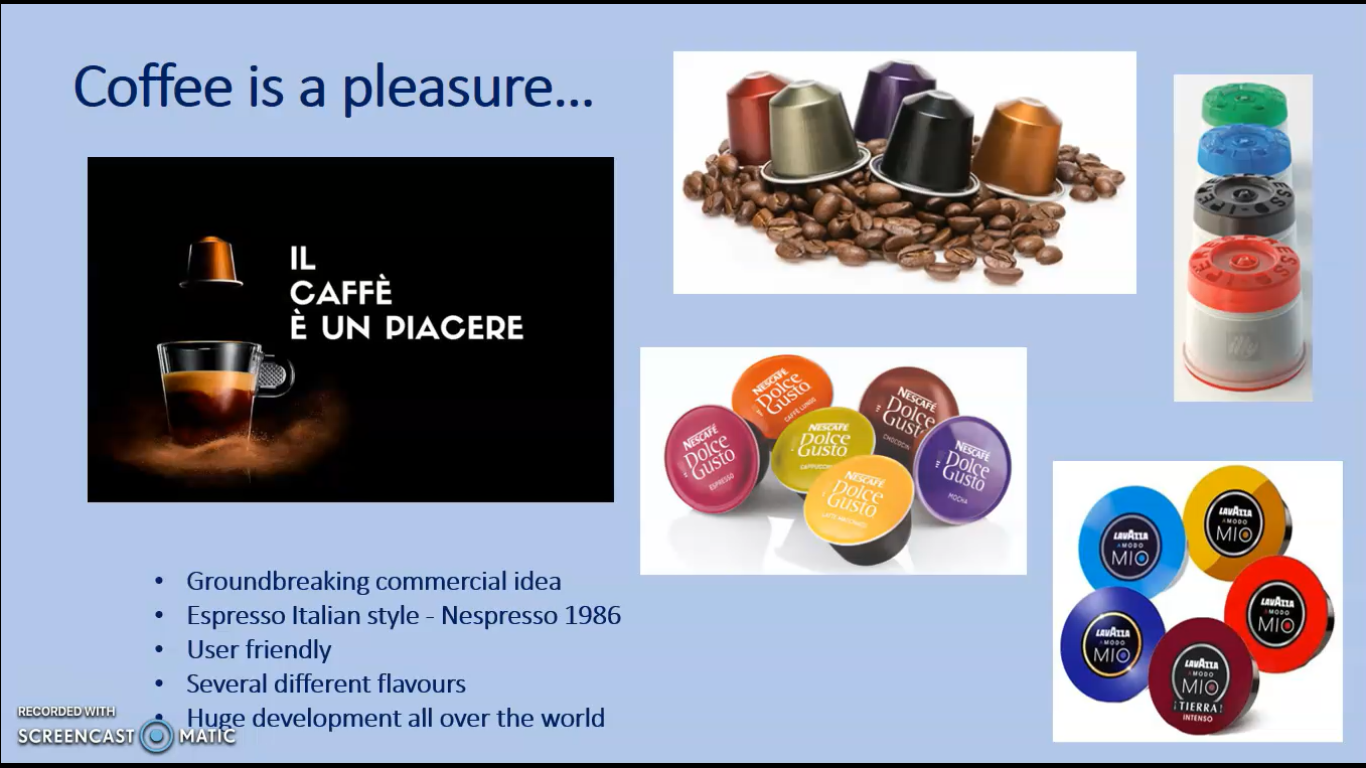 Il caffè è un piacere…
Idea commerciale innovativa
Espresso all'italiana – Nespresso 1986
Di facile utilizzo
Diversi gusti
Enorme sviluppo in tutto il mondo
Il consumo di caffè è elevato e destinato ad aumentare nei prossimi anni
Mercato europeo delle cialde e delle capsule di caffè: consumo di caffè monodose (in milioni) per paese, Europa, 2020
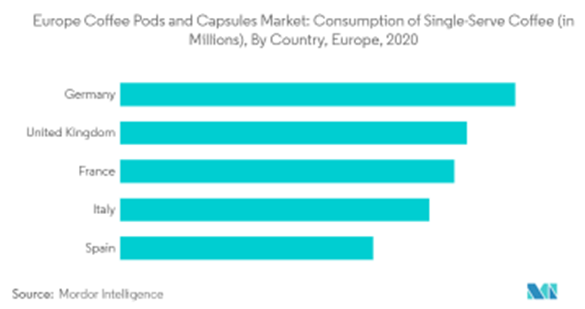 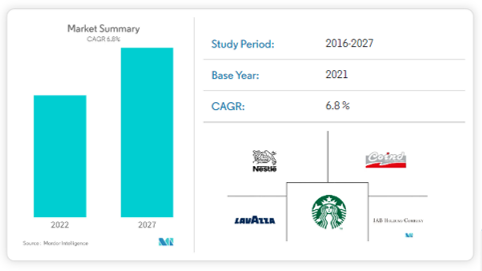 Riepilogo del mercato
CAGR 6,8 %
Periodo di studio
Anno Base
Germania
CAGR
Regno Unito
Francia
Italia
Spagna
CAPSULE DI CAFFÈ: ALCUNI DATI
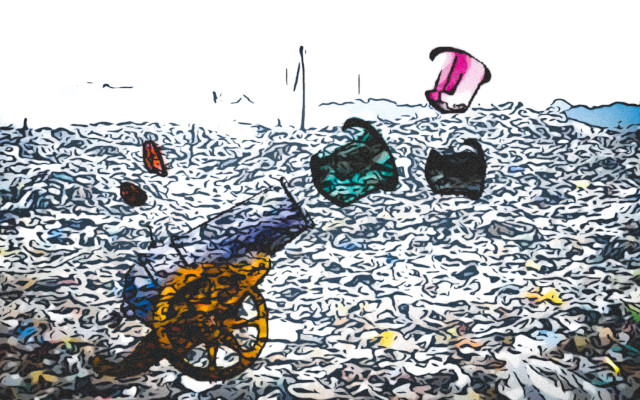 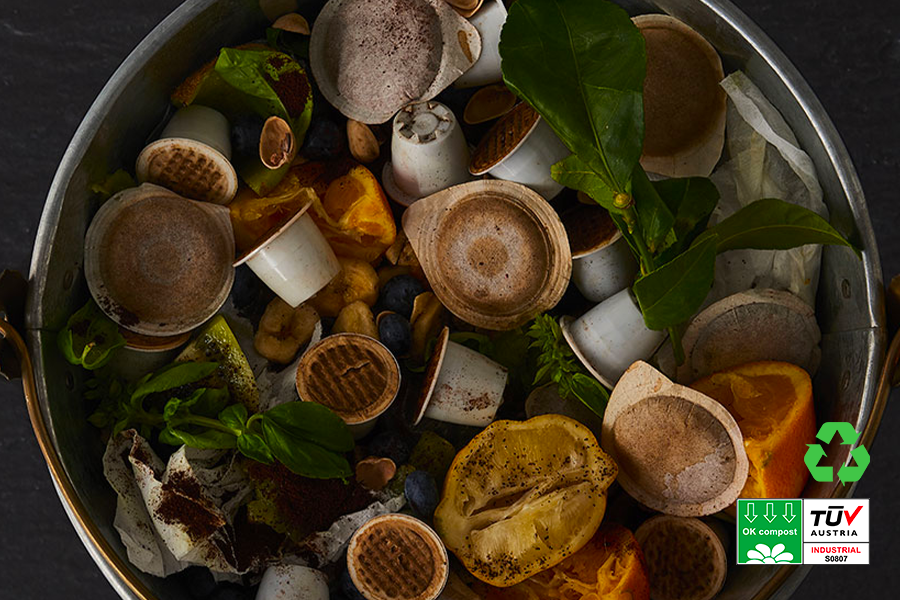 Overpackaging
Imballaggio primario (la capsula)
Imballaggio secondario (il flowpack)
Imballaggio terziario (la scatola di cartone)

Problema di riciclaggio
Un mix di materiali diversi combinati con i residui organici di caffè rende impossibile processare le capsule negli impianti di riciclaggio municipali standard.

Mancanza di coinvolgimento del consumatore
Nessuna possibilità di un corretto approccio alla riciclabilità, che porta alla cattiva gestione della capsula dopo l'uso
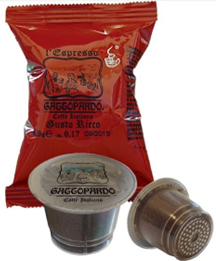 Soluzioni esistenti
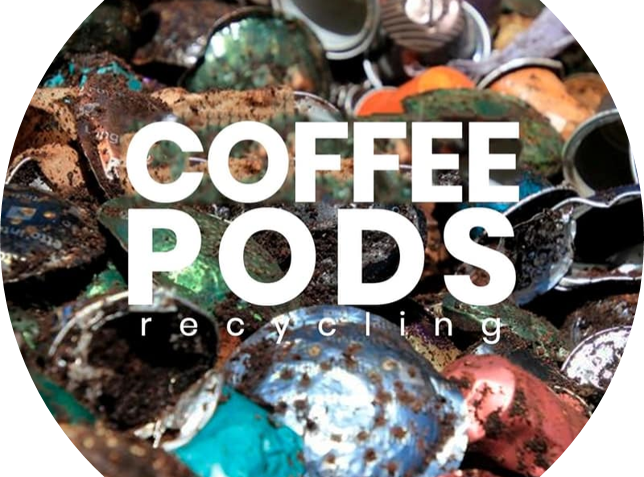 Riciclo guidato da Nespresso? Sì, ma il consumatore è pigro e non è motivato 
SONO NECESSARI INCENTIVI
Capsule compostabili? 
Non sono accettate da tutte le nazioni europee. In Italia (secondo ISPRA) il 63% della frazione organica viene inviato a strutture che hanno problemi nella lavorazione della plastica compostabile.
 È NECESSARIO UTILIZZARE ALTRI MATERIALI RICICLABILI
Capsule riutilizzabili? 
Sono scomode da usare
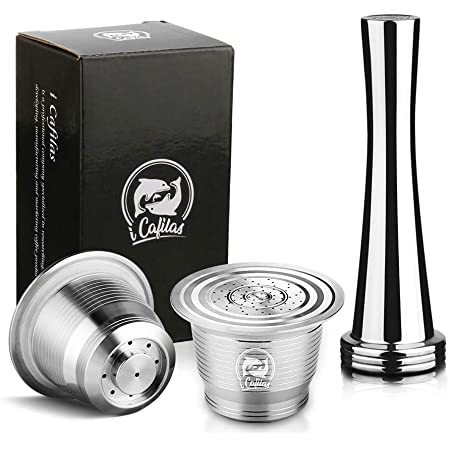 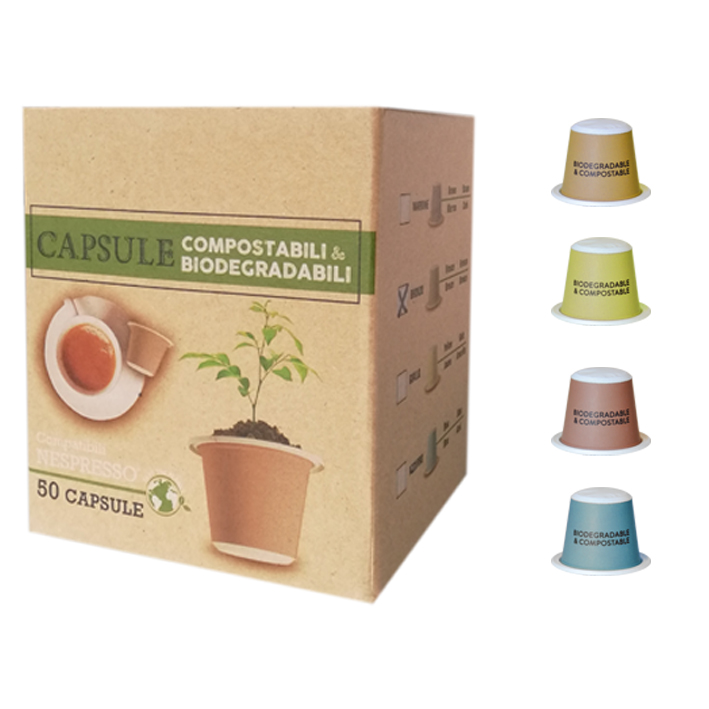 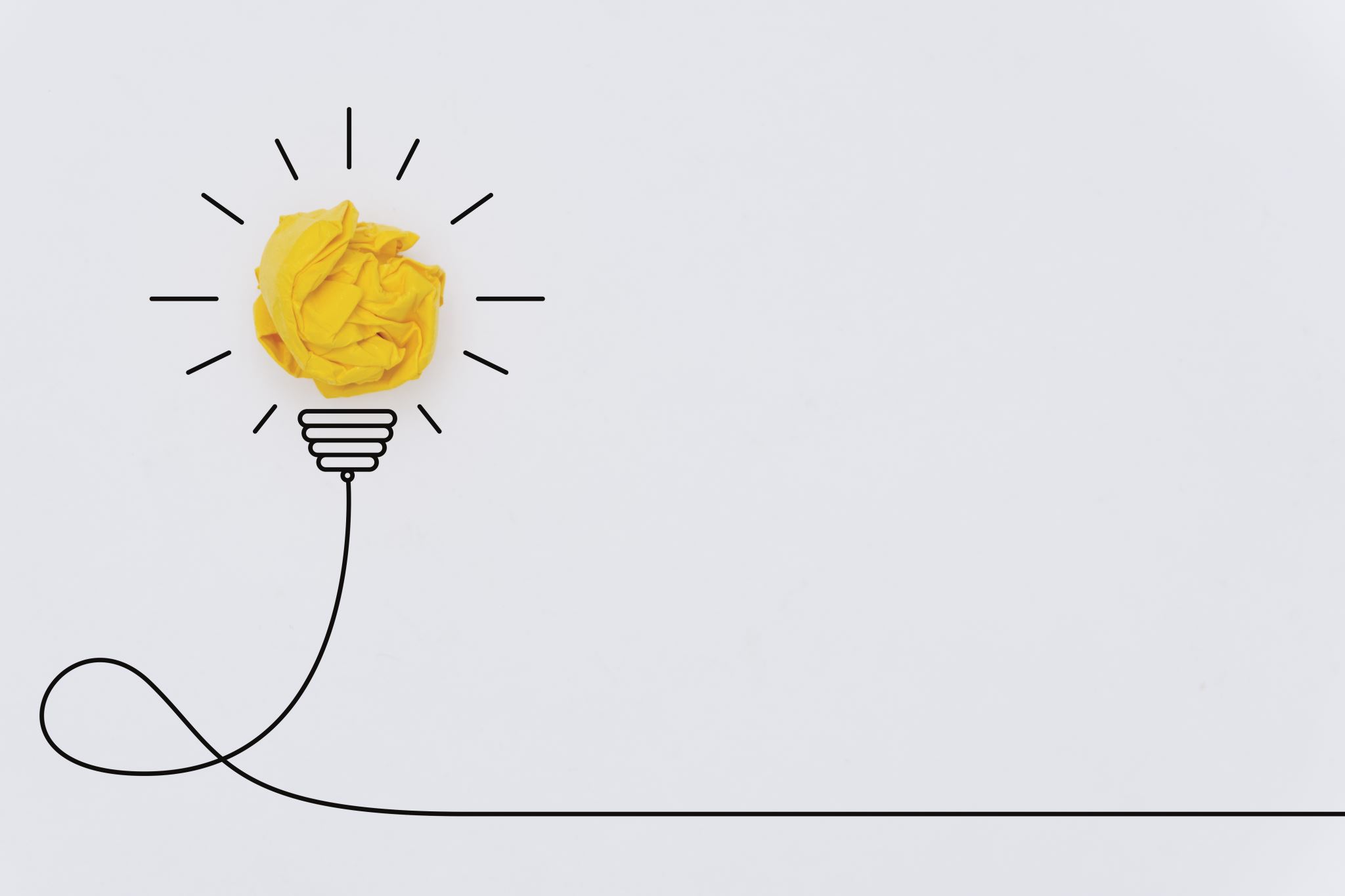 PUNTI CHIAVE
Le capsule – Protezione del prodotto 
Mantenere le capsule in PP  con uno strato sottile di EVOH
Questo garantisce la riciclabilità ma ancora preserva l'aroma e la shelf life del prodotto 
Il tubo – No al sovraimballaggio
Per rimuovere l’imballaggio secondario e terziario (flowpack + scatola di cartone) 
Studiare un tubo riutilizzabile in PP rigido che fornisce una barriera contro l'umidità, associato a un codice a barre unico e interattivo.
Il distributore automatico – Interazione
Vende capsule adatte a diverse macchine da caffè
Legge il codice a barre del tubo e “interagisce” con  consumatore
Coinvolgimento potenziato tramite un programma di incentivi (capsule gratis al raggiungimento di un numero target di capsule restituite)
Sistema di riciclo – Economia circolare
Il distributore automatico possiede un sistema preliminare di separazione del materiale organico e plastico, raccolto poi da industrie di riciclo selezionate

Piena applicazione dei principi dell’economia circolare
Il nostro progetto: mettere in pratica l'idea
ECO-DESIGN,INCENTIVI E STRATEGIE DI RICICLO COLPISCONO IL CONSUMATORE
Prototipo: la capsula
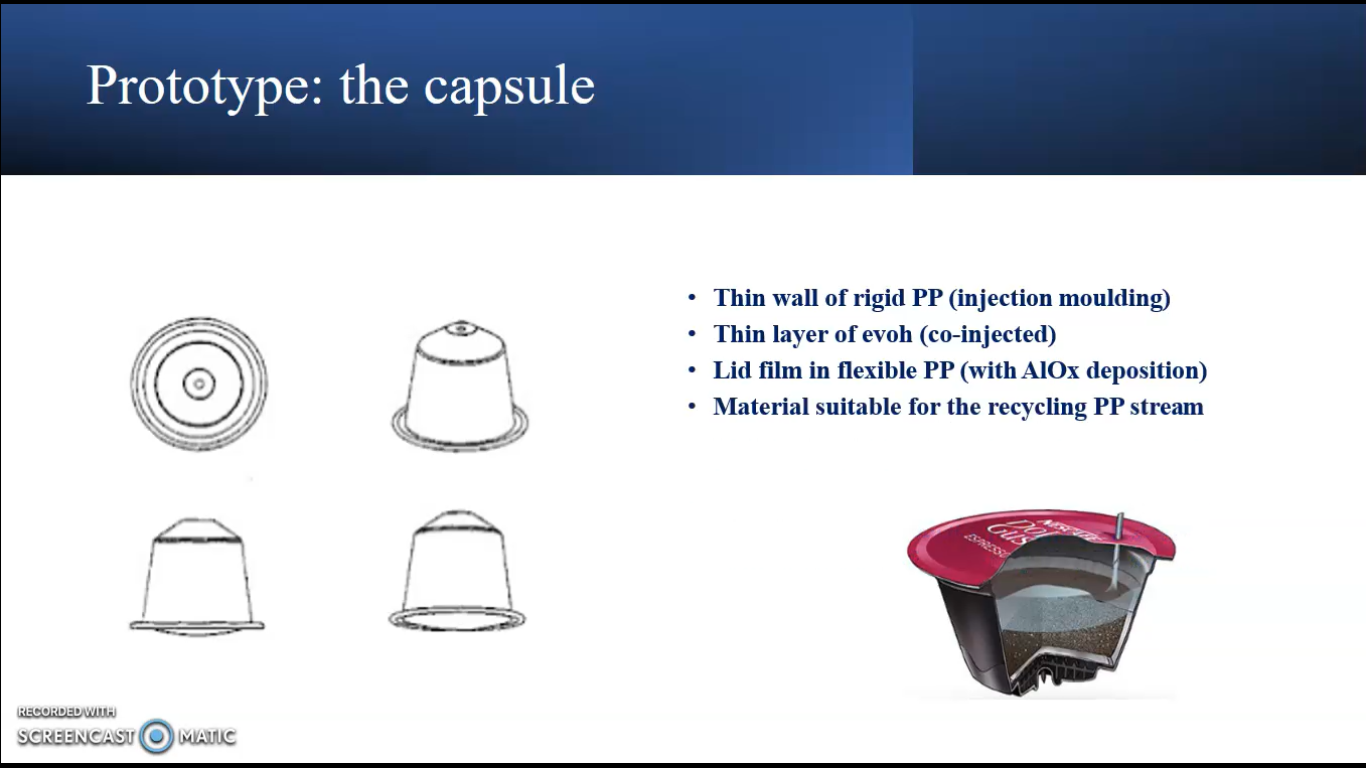 Guarda attraverso il tubo rigido in PP: il consumatore può controllare quante capsule sono rimaste (il tubo è apribile su entrambi i lati tramite tappo a vite).

Un separatore mobile crea nel tubo due diverse zone (sopra per le casule nuove e sotto per le capsule sporche e una per quelle da utilizzare), non c’è contaminazione.

Sistema bar code – Interazione macchina/consumatore

Le etichette aggiuntive sono realizzate con inchiostro/adesivi a base d'acqua con un colore non scuro per massimizzare la riciclabilità (secondo le linee guida Ceflex).

Il consumatore non deve smistare i rifiuti, ma semplicemente rimettere la cialda nel tubo (riducendo l'inconveniente di gettare il prodotto).
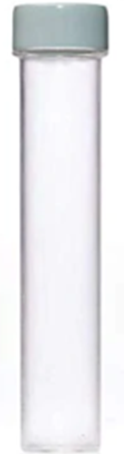 Tappo a vite
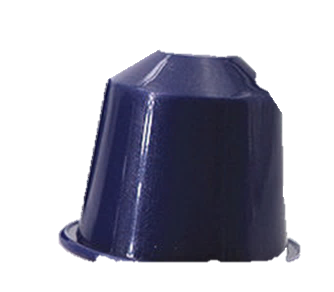 Un sottile strato di PP rigido (injection moulding)
Un sottile strato di EVOH (co-injection)
Ricoperta da film plastico di PP flessibile (con deposizione di AlOx)
Materiale adatto ad essere riciclato nel flusso di PP
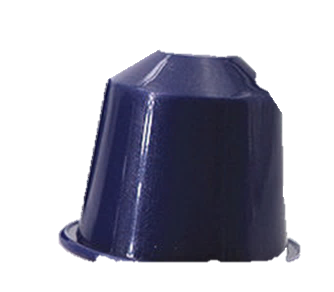 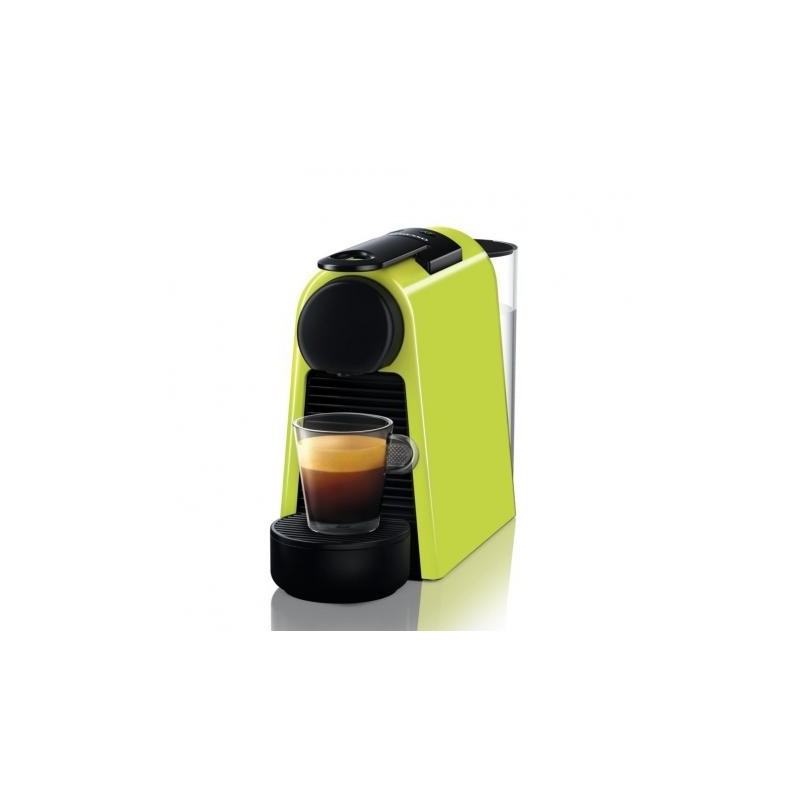 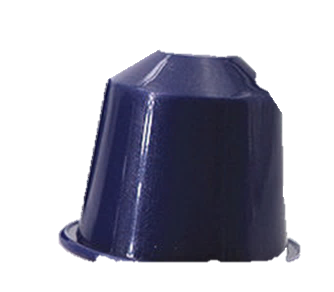 Recycaps (prodotto A Team 1)
Plastica trasparente robusta riutilizzabile
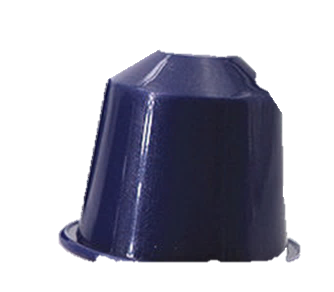 Separatore mobile in PP
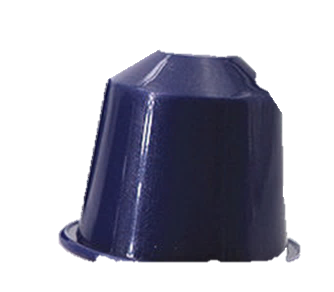 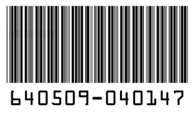 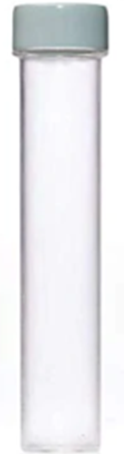 Tappo a vite
Prototipo:Un tubo comodo
Guarda attraverso il tubo rigido in PP: il consumatore può controllare quante capsule sono rimaste (il tubo è apribile su entrambi i lati tramite tappo a vite).

Un separatore mobile crea nel tubo due diverse zone (sopra per le casule nuove e sotto per le capsule sporche e una per quelle da utilizzare), non c’è contaminazione.

Sistema bar code – Interazione macchina/consumatore

Le etichette aggiuntive sono realizzate con inchiostro/adesivi a base d'acqua con un colore non scuro per massimizzare la riciclabilità (secondo le linee guida Ceflex).

Il consumatore non deve smistare i rifiuti, ma semplicemente rimettere la cialda nel tubo (riducendo l'inconveniente di gettare il prodotto).
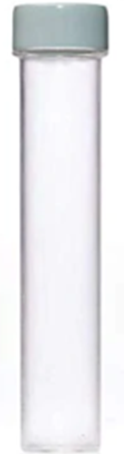 Tappo a vite
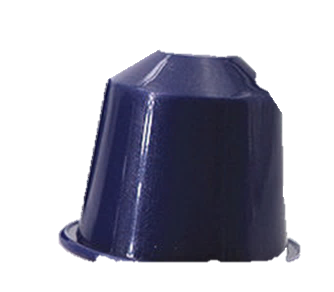 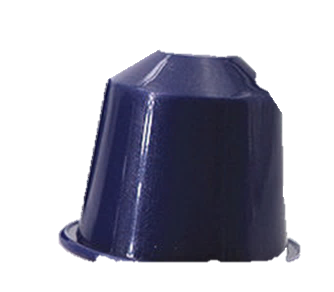 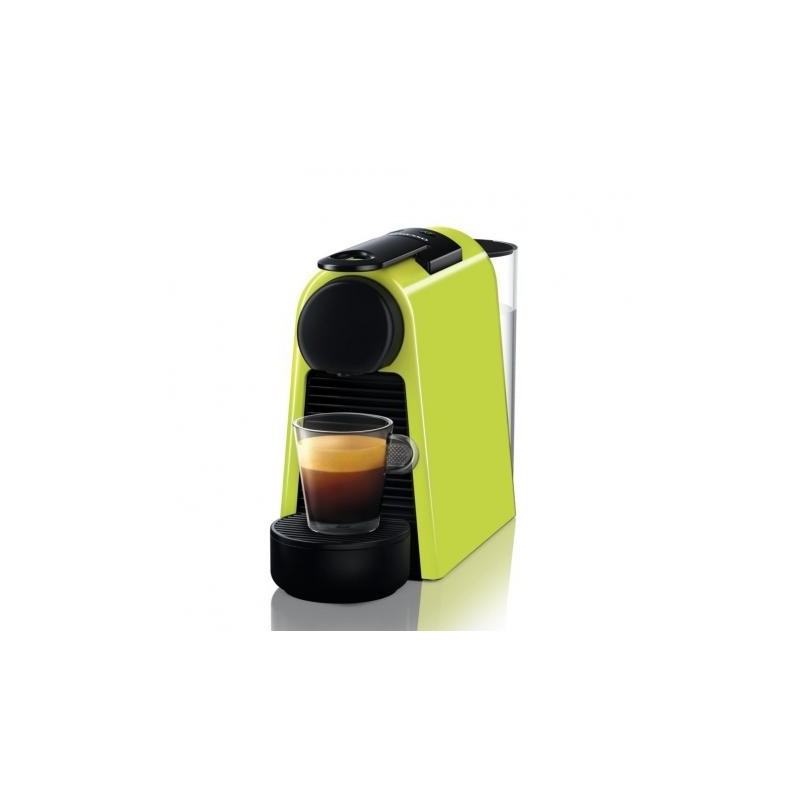 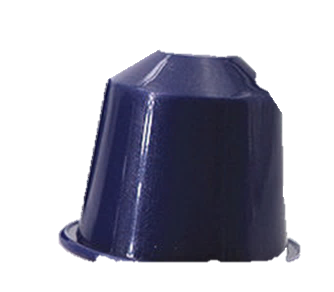 Recycaps (prodotto A Team 1)
Plastica trasparente robusta riutilizzabile
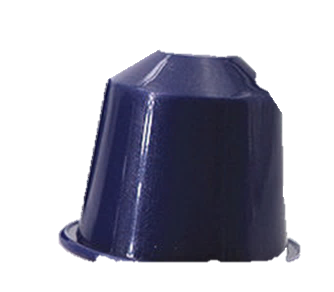 Separatore mobile in PP
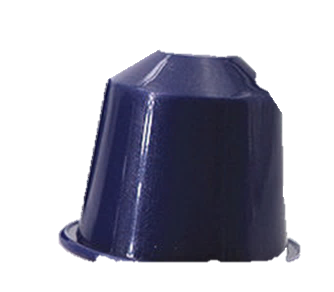 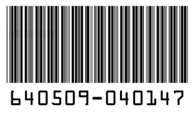 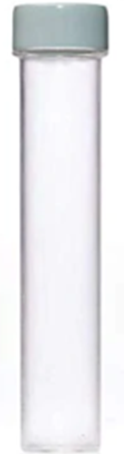 Tappo a vite
Prototipo: Distributore Automatico
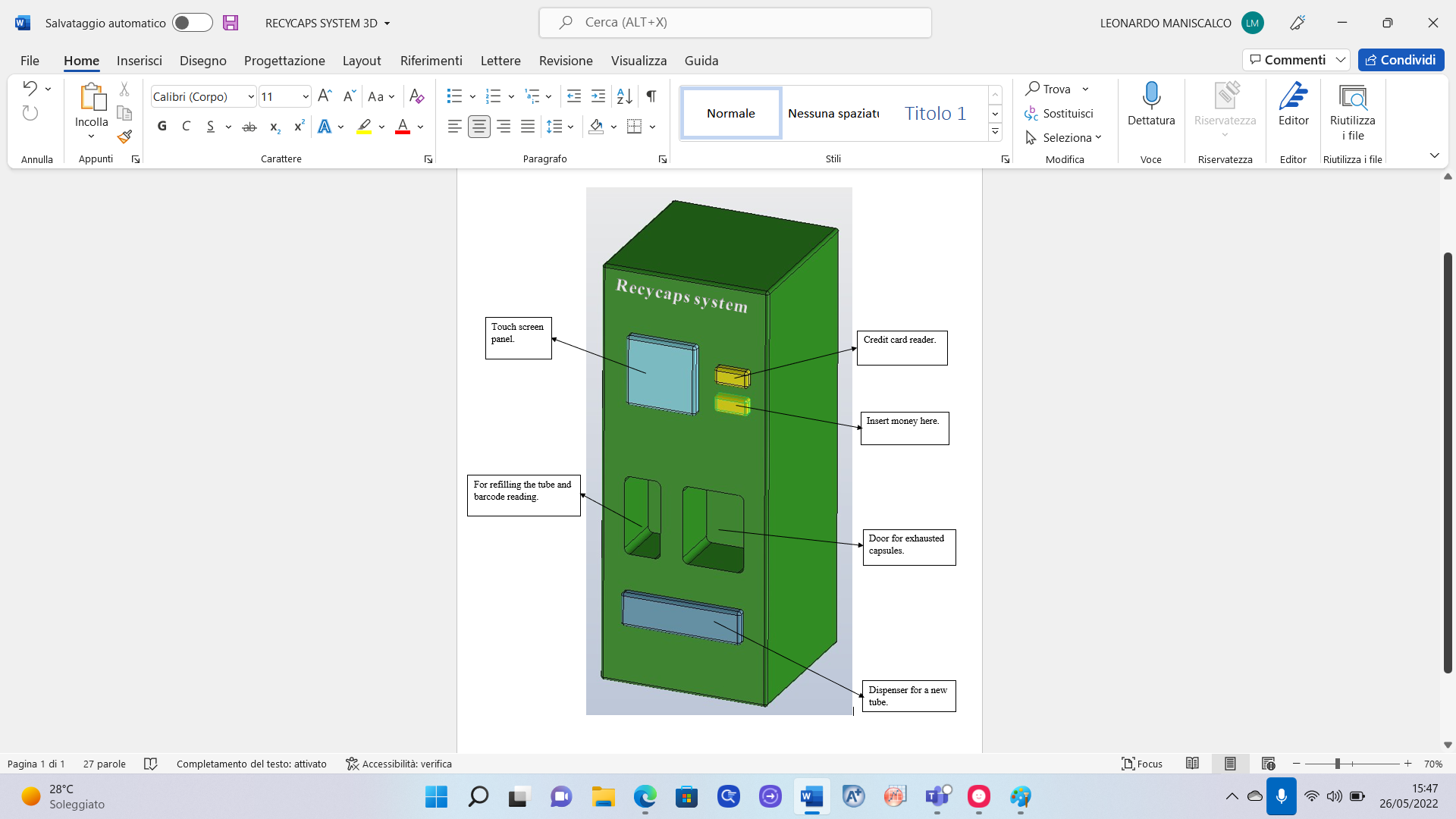 Pannello touch screen
Lettore carta di credito
Inserire le monete qui
Per riempire il tubo e per la lettura del barcode
Porta per le capsule esauste
Dispenser del nuovo tubo
Prototipo:Sistema di riciclo
EXHAUSTED CAPSULES COLLECTION
SEPARAZIONE DI SOSTANZE ORGANICHE E CAPSULE
OPZIONE 1 I consumatori potrebbero separare la materia organica e metterla nel cestino organico e riporre la capsula nel tubo.

OPZIONE 2 Il distributore potrebbe avere un meccanismo interno che separa e raccoglie la materia organica.
OPZIONE 1 personale delle lobby di riciclaggio che raccolgono quei sacchetti.

OPZIONE 2 I negozi autorizzati li raccolgono e li inviano agli impianti di riciclaggio.
Date le ridotte dimensioni delle capsule, per garantirne il riciclo, il dosatore dispone di un meccanismo interno che ne permette l'accumulo in buste di PP più grandi*
* Secondo la direttiva CONAI del 7/10/2014, le capsule non sono riciclabili da sole.
PROS
PRO
È una soluzione eco-friendly che affronta il problema della non riciclabilità delle capsule.
Si applicano i concetti di eco-design e sostenibilità.
Le aziende hanno costi inferiori per il consumo di materie prime e la gestione dei rifiuti.
Gli impianti di riciclaggio hanno il vantaggio di un prodotto che è già separato dal resto dei rifiuti.
I consumatori sono direttamente coinvolti nel processo: sono parte attiva e sono coinvolti nello sviluppo dell'economia circolare.
I consumatori sono attratti dal sistema grazie a un profitto economico.
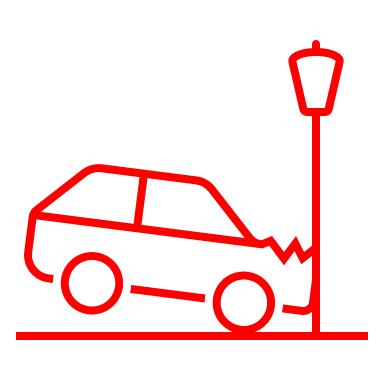 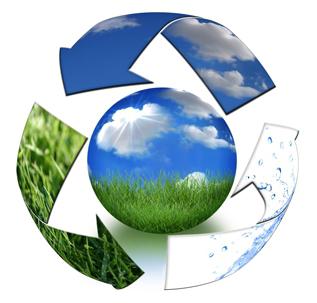 CONTRO
Il coinvolgimento dei consumatori è necessario sin dal primo giorno.
I produttori di plastica potrebbero trovare questa soluzione non redditizia 
Supermercati e negozi potrebbero non voler investire denaro per l'acquisto di una macchina nuova e complessa
Una corretta strategia di eco-design affronta il problema dello scarso interesse dei consumatori, che possono ancora godere della comodità delle capsule di caffè e aiuta tutti gli stakeholder a trarne vantaggio nel processo
Recycaps
Alessandra Zanotti
Davide Villa
Leonardo Maniscalco
Marco Castelletti
Noemi Sorrentino
Sara Scarnicci
Valeria Allocca